SEMINÁRIO PARA APRESENTAÇÃO DO ARTIGO
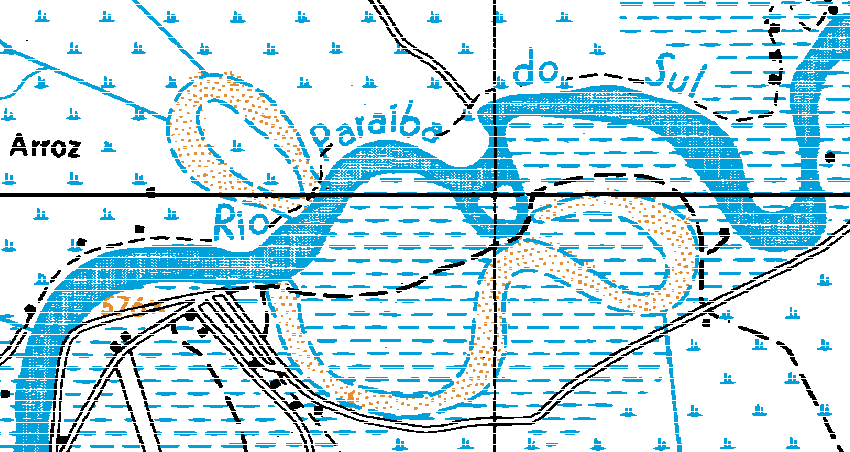 Monitoramento e Análise da Evolução das Cavas de Areia na Várzea do Rio Paraíba do Sul.
Romero Simi
Romeu Simi Junior
Bernardo Friedrich Theodor Rudorff

Anais XIV Simpósio Brasileiro de Sensoriamento Remoto, Natal, Brasil, 25-30 abril 2009, INPE, p. 5467-5474.
Instituto Nacional de Pesquisas Espaciais
CST 310-3 População, Espaço e Ambiente Prof. Dr. Antônio Miguel Silveira Monteiro 
Dra. Silvana AmaralAluna: Luciana Maria Ferrer
INTRODUÇÃO
O monitoramento da superfície terrestre é de grande importância para a preservação do meio ambiente. A mineração de areia é uma atividade de impacto ambiental nas áreas de várzea do rio Paraíba do Sul.

O normativo que dá suporte ao monitoramento e permite avaliar a legalidade da atividade é o Zoneamento Minerário da Secretaria do Meio Ambiente do Estado de São Paulo: Resolução SMA n° 28 ,de 22 de setembro de 1999.
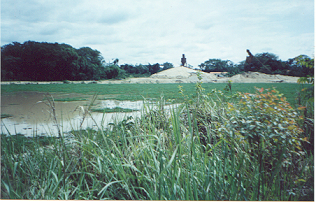 LOCALIZAÇÃO
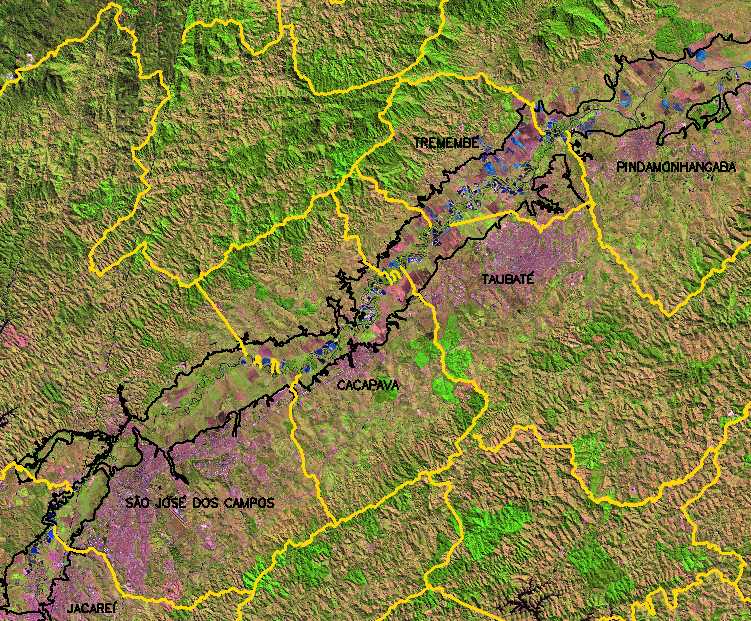 As cavas de areia estão localizadas na várzea do rio Paraíba do Sul no trecho dos municípios legislados pelo zoneamento minerário, quais sejam: Jacareí, São José dos Campos, Caçapava, Taubaté, Tremembé e Pindamonhangaba.
Figura 1 - Trecho da várzea do rio do Paraíba do Sul entre os municípios de Jacareí e Pindamonhangaba.
OBJETIVOS
Monitoramento da distribuição e inserção das cavas de areia de acordo com o zoneamento descrito na Resolução SMA 28/99 entre 2004 e 2008, comparando imagens do satélite Landsat-5 TM de 2004 com  outras de abril e agosto de 2008.
METODOLOGIA
Software SPRING (Sistema de Processamento de Informações Geo-referenciadas) para criar o banco de dados ;

Imagens do sensor TM obtidas pelo satélite de sensoriamento remoto Landsat-5 para a análise e interpretação visual na identificação e mapeamento das cavas de areia;

Cartas SMA do Zoneamento Minerário, referente ao trecho de Jacareí a Pindamonhangaba, digitalizadas no formato raster (scannerizadas), georreferenciadas e inseridas no banco de dados para a sobreposição e análise da dispersão em que se encontram as áreas mineradas.
Zoneamento Minerário: Resolução SMA n°28, de 22 de setembro de 1999
As zonas (Figura 2) são:
I – Zona de proteção – ZP, que corresponde às faixas de 100 m de ambas as margens do rio Paraíba do Sul, ampliadas onde ocorrem matas remanescentes e vegetação associada aos meandros abandonados. Inclui também áreas de proteção dos pontos de captação de água para abastecimento público e de obras de arte de engenharia;
II – Zona de mineração de areia – ZM , onde essa atividade pode se desenvolver, considerando a potencialidade da existência de areia, inexistência de vegetação significativa, existência de polders incultos ou não instalados totalmente, inexistência de áreas cultivadas, proximidade com sistema viário sem interferência nas áreas urbanizadas e distância adequada das obras de arte, de estações de tratamento de esgotos, de pontos de captação de água e áreas urbanizadas;
III – Zona de recuperação – ZR , onde existem empreendimentos em processo avançado de esgotamento das reservas de areia, com grande número de cavas que inviabilizam a sua ampliação e onde existem empreendimentos desativados ou lindeiros à zona de proteção e áreas urbanas;
IV – Zona de conservação da várzea – ZCV, visa proteger e conservar a planície aluvionar, garantindo a permeabilidade dos solos e a não contaminação das águas, mediante usos compatíveis com sua função ecológica.
ZONEAMENTO MINERÁRIO
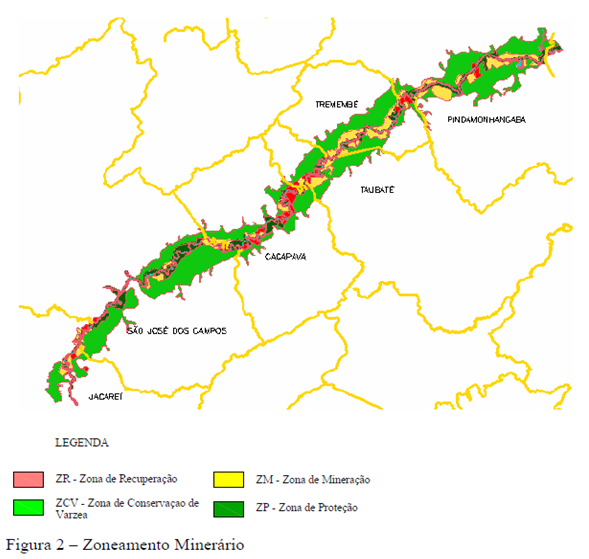 IDENTIFICAÇÃO DAS CAVAS DE AREIA
Foram utilizadas imagens do satélite Landsat-5 sensor TM nas bandas 5(R), 4(G) e 3(B)para formar composições coloridas (Figura 3)
CAVAS DE AREIA NA IMAGEM TM DO LANDSAT-5
RESULTADOS
Resultados da comparação do mapeamento entre os anos de 2004 e 2008 indicam aumento de 21 cavas areia no período, perfazendo um total de 276 cavas em 2008 (Tabela 1).
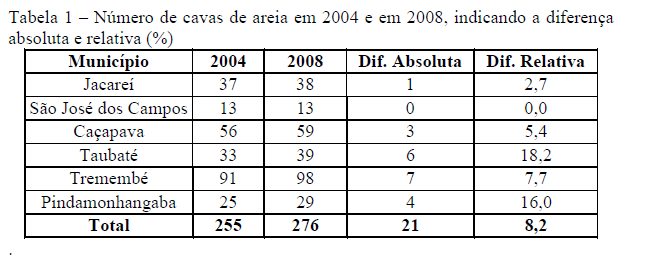 RESULTADOS
As classificação visual permitiu identificar as cavas de areia com vegetação macrófita (desativadas) e sem vegetação (ativas) por município (Tabela 2).
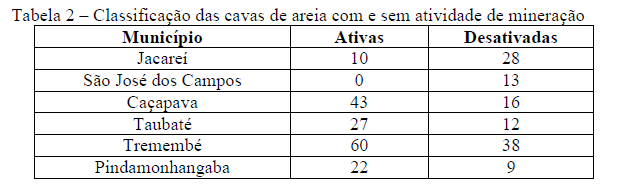 RESULTADOS
A área superficial das cavas de areia por município aumentou 30% (514 ha) no período (Tabela 3).
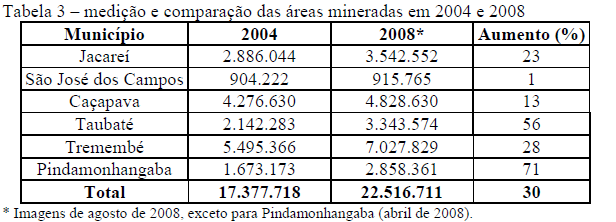 RESULTADOS
Das imagens do Landsat também foi feito um detalhe para a evolução das cavas de areia em abril e agosto  2008 (Tabela 5).
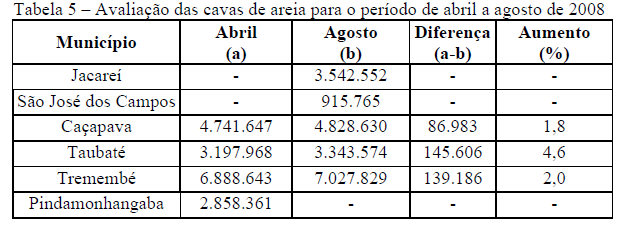 CONCLUSÕES
São 271 cavas. 121 estão em zonas   permitidas e 150 em áreas ilegais ( 55,3% -ZP, ZR, ZVC). A diferença de profundidade das cavas  (de 8 para ~26,5m), destaca Tremembé com  maior número destas, comparado aos demais municípios. Caçapava e Tremembé  apresentaram o maior descontrole (Tabela 6).
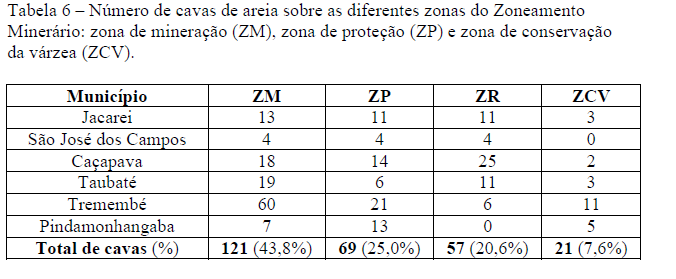 DISTRIBUIÇÃO DAS CAVAS DE AREIA SOBRE O ZONEAMENTO MINERÁRIO EM TAUBATÉ
CRÍTICAS SOBRE AS CONCLUSÕES DO ARTIGO
Revisão da estrutura do artigo: numeração não sequencial de Tabelas (pula a Tabela 4).

Somatória nos dados apresentados: erro na soma da coluna ZCV (Tabela 6) e consequentemente na porcentagem de cavas de areia em área ilegal (no Abstract consta 58,2% e corrigido constaria 55,3%).

Esclarecimento sobre os dados apresentados: a Figura 4 planifica os dados de Taubaté com legenda: cavas de areia com e sem vegetação macrófita; não esclarece a que essas informações se correlacionam (cavas ativas e inativas?).
CRÍTICAS SOBRE AS CONCLUSÕES DO ARTIGO
Apresentação parcial dos resultados obtidos: no objetivo consta o monitoramento da distribuição e inserção das cavas de areia de acordo de acordo com a Resolução SMA 28/99 (trecho Jacareí-Pindamonhangaba). A Tabela 6 apresenta os dados dessa distribuição. As Figuras 4 e 5  dos Resultados restringem-se ao município de Taubaté .

Falta de contextualização do resultado: A Figura 5 não é citada no texto.
O ARTIGO CONVERSA COM:
A extração de areia do Vale do Paraíba do Sul, na zona de abrangência da Resolução SMA 28/99, mostrou que a maioria das cavas encontram-se em áreas ilegais. Esta condição apresenta risco à qualidade da água e conseqüente prejuízo ao abastecimento, vulnerabilizando a população dos municípios de diferentes formas. Um exemplo foi o rompimento de uma bacia de rejeitos de mineração de areia desativada em Jacareí, que fora usada ilegalmente por uma mineradora vizinha.

Os dados de Pedidos de Outorga de Água Superficial por Tipo de Uso na UGRHI 02 ilustram um cenário predominante para o uso rural na abrangência desta Resolução. O conflito no uso do solo e da água entre a população rural e a atividade minerária é evidente, uma vez que ambas situam-se em espaços lindeiros, à margens do rio Paraíba do Sul. O avanço das cavas de areia elimina o recurso primordial desta população: o solo.

Comunidades ribeirinhas em áreas urbanas são socialmente muito frágeis. Em São José dos Campos, a comunidade  Beira Rio, reside na Área de Preservação Permanente do rio Paraíba do Sul, enquadrada como ZEIS (Zona Especial de Interesse Social-Lei nº 12.651/ 2012). A melhora da qualidade das águas, conforme monitoramento CETESB do IQA, representa o retorno da saúde do rio e  dos peixes e  qualidade de vida destas comunidades. A mineração de areia, embora proibida em São José dos Campos,  ainda é presente à montante dela e não exime o risco em alterar a qualidade da água, atingindo o recurso primordial desta população.
O ARTIGO CONVERSA COM:
Cardoso, F.S. (2017). O rio é o meu quintal: as encruzilhadas de uma comunidade ribeirinha em área urbana. Dissertação  de Mestrado. Fundação Valeparaibana de Ensino-UNIVAP. São José dos Campos, SP.

Santo, E.L. Sanchéz, L.E. (2002).GIS applied to determine enviromental impact indicators made by sand mining in a foodplain in southeastern Brazil. Enviromental Geology. 41:628-637

SECRETARIA DO MEIO AMBIENTE DO ESTADO DE SÃO PAULO (2008). Avaliação da recuperação ambiental da mineração de areia para aperfeiçoar os instrumentos de gestão: várzea do Paraíba do Sul – trecho Jacareí-Pindamonhangaba. Vários autores.  

SECRETARIA DO MEIO AMBIENTE DO ESTADO DE SÃO PAULO (2011). Subsídios ao Planejamento Ambiental . Unidade Hidrográfica de Gerenciamento de Recursos Hídricos Paraíba do Sul. UGRHI 02. Vários autores. Disponível em http://www.ambiente.sp.gov.br

SIANI, S.M.O. (2016). ISAM- Um sistema de indicadores para o monitoramento da área de proteção ambiental mananciais do rio Paraíba do Sul. Dissertação  de Mestrado. Instituto Nacional de Pesquisas Espaciais-INPE. São José dos Campos, SP.